Проблематика перехода ОМСУ 
на отечественные решения
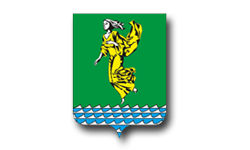 Прокофьев Александр Александрович
Гапотченко Сергей Павлович
Красноярск 05-06 декабря 2024 г.
ОРГАНИЗАЦИОННЫЕ МЕРОПРИЯТИЯ
1. Выбор технических и программных решений для перехода
2. Финансирование мероприятий по переходу
3. Специалисты
- технические специалисты («внедренцы»)
- пользователи
ТЕХНИЧЕСКИЕ МЕРОПРИЯТИЯ
4. Перевод «железа»
5. Перевод программного обеспечения
Выбор технических и программных решений для перехода
Отечественные решения, которые предполагается внедрять в органы местного самоуправления, часто не соответствуют современным мировым стандартам по функциональности, удобству и гибкости. Разработчики российских программных продуктов могут сталкиваться с трудностями в обеспечении конкурентоспособности на фоне западных решений, которые давно зарекомендовали себя на рынке.

Проблемы:
Отсутствие инновационных и высокоэффективных решений для автоматизации муниципальных процессов.
Недостаточная гибкость российских решений, отсутствие адаптации под потребности конкретных муниципальных образований.
Проблемы с масштабируемостью и интеграцией с существующими системами.
Отсутствие долгосрочной практики применения отечественных решений в ОМСУ.
Отсутствие типовых решений для ОМСУ на уровне Федерации.
Финансирование мероприятий по переходу
Многие муниципалитеты сталкиваются с ограниченным бюджетом на цифровизацию, что усложняет процесс перехода на отечественные решения. При этом модернизация инфраструктуры часто требует значительных капиталовложений, а также времени для обеспечения совместимости с новым ПО. 

Проблемы:
Ограниченные бюджеты на развитие информационных технологий в местных бюджетах.
Необходимость значительных инвестиций в обновление инфраструктуры.
Высокая стоимость отечественных решений.
Приведу примеры цен на серверное оборудование:
Приведу примеры самых простых конфигураций ОС и ПО:
Специалисты
Переход на отечественные решения требует от сотрудников ОМСУ обучения новым программным продуктам, а также навыкам работы с технологиями, которые не использовались ранее.

Проблемы:
Недостаток квалифицированных специалистов в области внедрения и обслуживания отечественных решений.
Отсутствие образовательных программ на уровне среднего, средне-специального и высшего образования в части обучения работе с отечественными решениями.
Высокие затраты на обучение и повышение квалификации сотрудников.
Опасность временной потери эффективности работы из-за адаптации персонала к новым системам.
Низкий уровень заработной платы специалистов, не соответствующий объему решаемых задач и выполняемых работ в существующих реалиях работы ОМСУ.
Отсутствие мотивации и отторжение новых решений у сотрудников ОМСУ .
Перевод «железа»
При переходе на отечественные решения ОМСУ сталкивается с рядом проблем:
Перевод программного обеспечения
При переходе на отечественные решения ОМСУ сталкивается с рядом проблем:
Перспективы и пути решения
Для успешного перехода ОМСУ на отечественные решения ВАЖНО:

Развивать государственную поддержку в виде субсидий и грантов для муниципальных образований.
Укреплять законодательную и нормативную базу для поддержки перехода.
Типизировать отрасль информатизации органов ОМСУ.
Менять отношение к IT-специалистам:
         - Перестать считать их обслуживающим персоналом;
         - Сделать конкурентную для отрасли заработную плату;
         - Предоставить льготы IT-специалистам ОМСУ, так же как в аккредитованных IT компаниях.
Реализовывать образовательные программы, направленные на деятельность в сфере IT основываясь на отечественные решения.
Реализация на уровне субъекта РФ для ОМСУ механизма Госконтракта.
СПАСИБО ЗА ВНИМАНИЕ